Орудия труда и занятия древнейшего населения Сахалина и Курил
Автор: учитель географии и краеведения
  МБОУ СОШ с.Онор Сахалинской области Зайцева Елена Павловна
Карта. Берингия. Охотия.
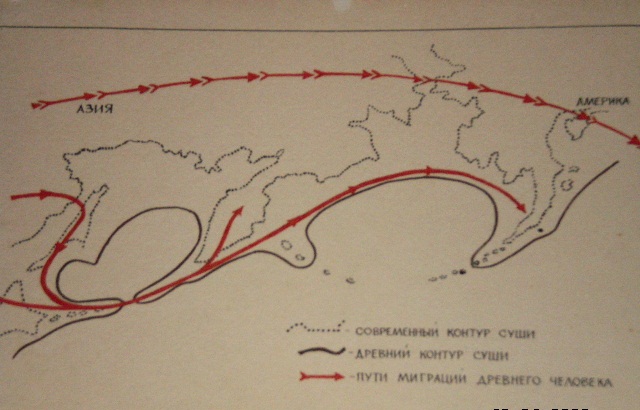 Каменный век
Неолит
(новый каменный век)
Палеолит
(древний каменный век)
Мезолит
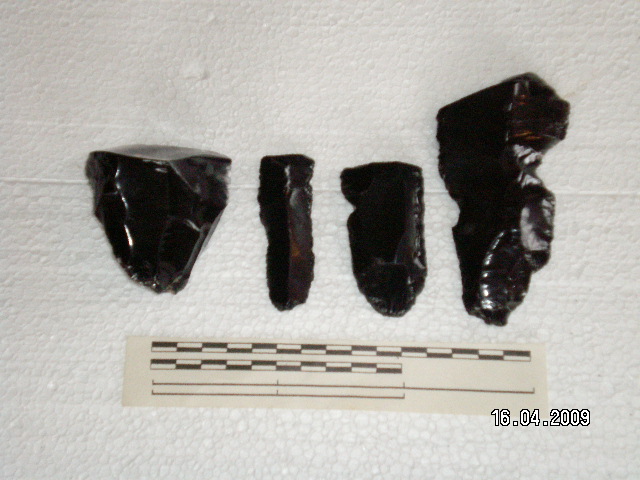 Нуклеус и ножевидные пластины (обсидиан)
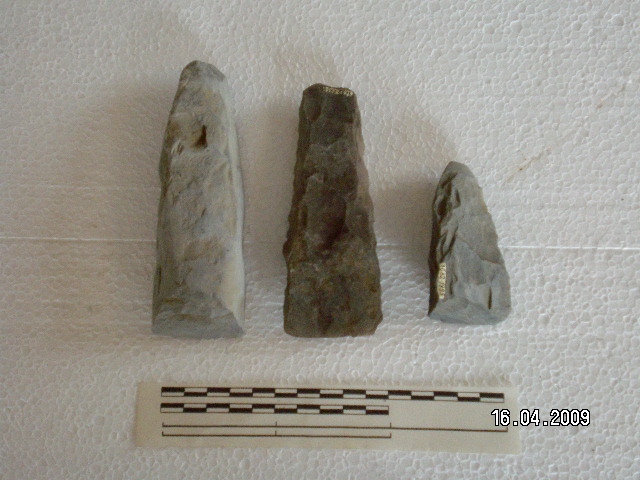 Рубящие орудия
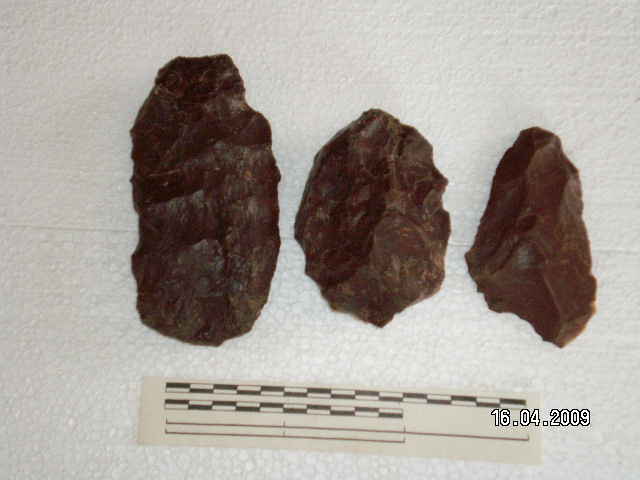 Скрёбла
Неолитические орудия труда
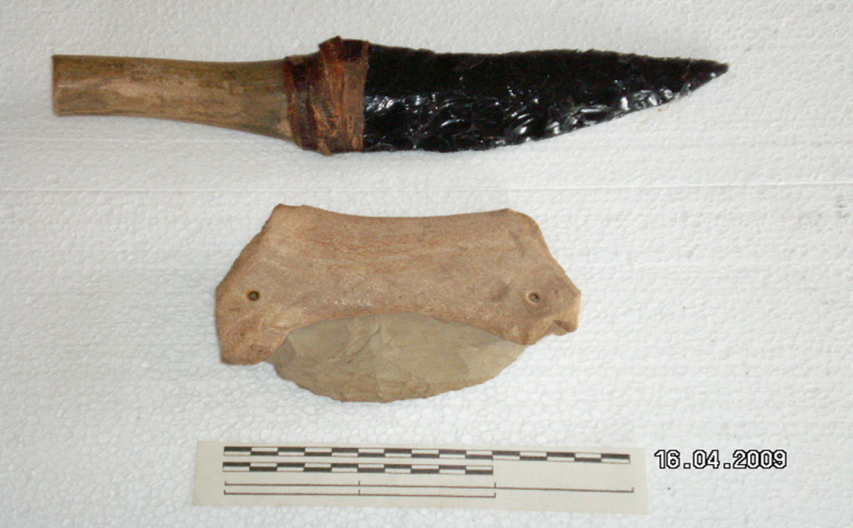 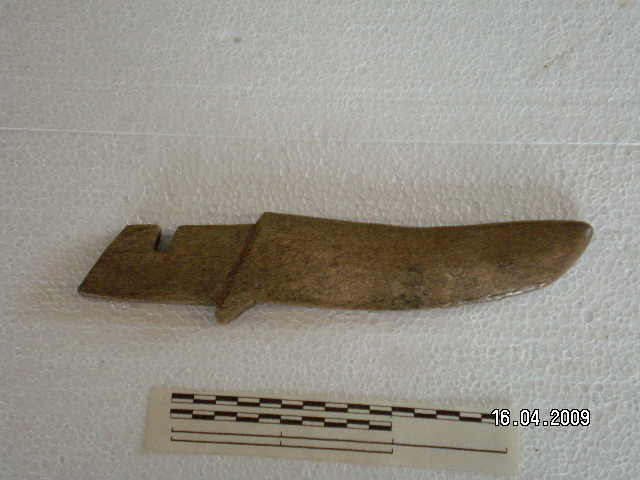 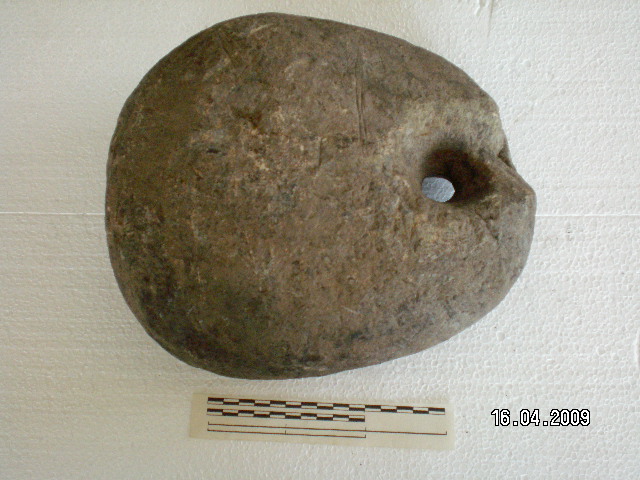 Грузило
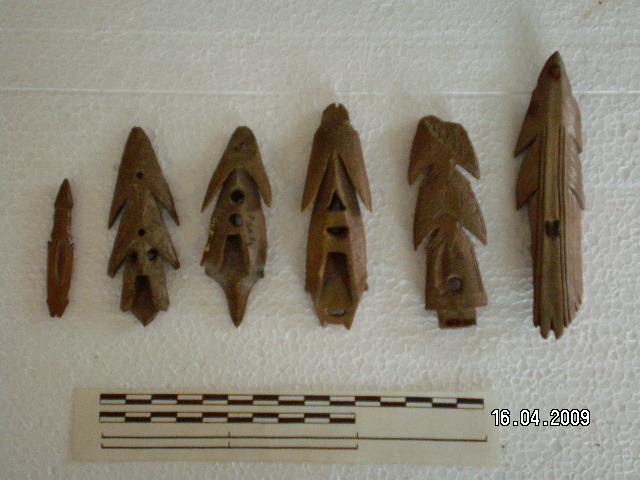 Гарпуны (кость)
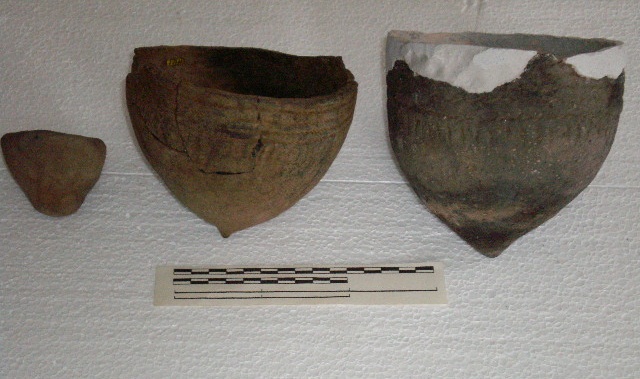 Керамические сосуды
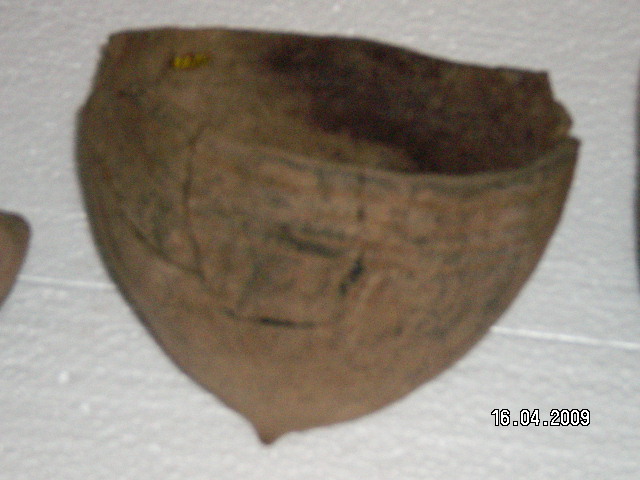 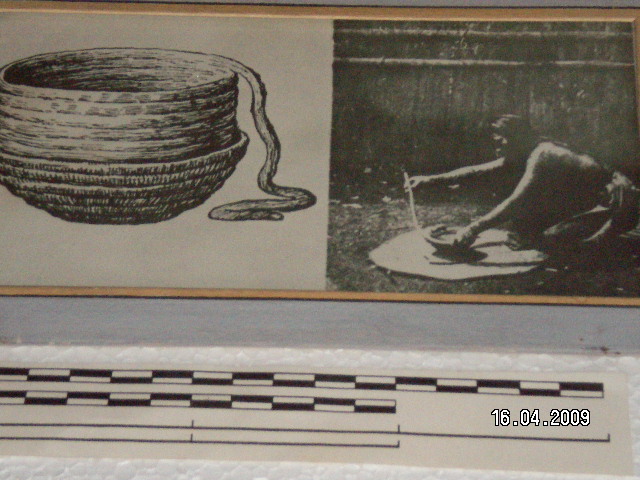 Ленточный способ изготовления керамики